Konu Adı
Fakülte / Enstitü Adı:
Öğretim Üyesi Unvan-Ad-Soyad:
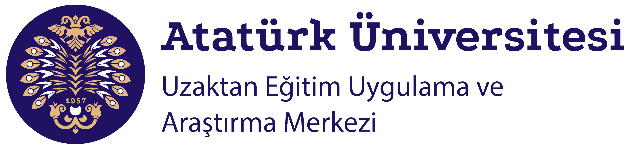 Başlık
Başlık
BaşlıkAlt Başlık
BaşlıkAlt Başlık
Başlık